Figure 6. Localizations of the cortical sources of N1, N1c and P2 transient responses and the 40 Hz SSR ...
Cereb Cortex, Volume 14, Issue 10, October 2004, Pages 1088–1099, https://doi.org/10.1093/cercor/bhh068
The content of this slide may be subject to copyright: please see the slide notes for details.
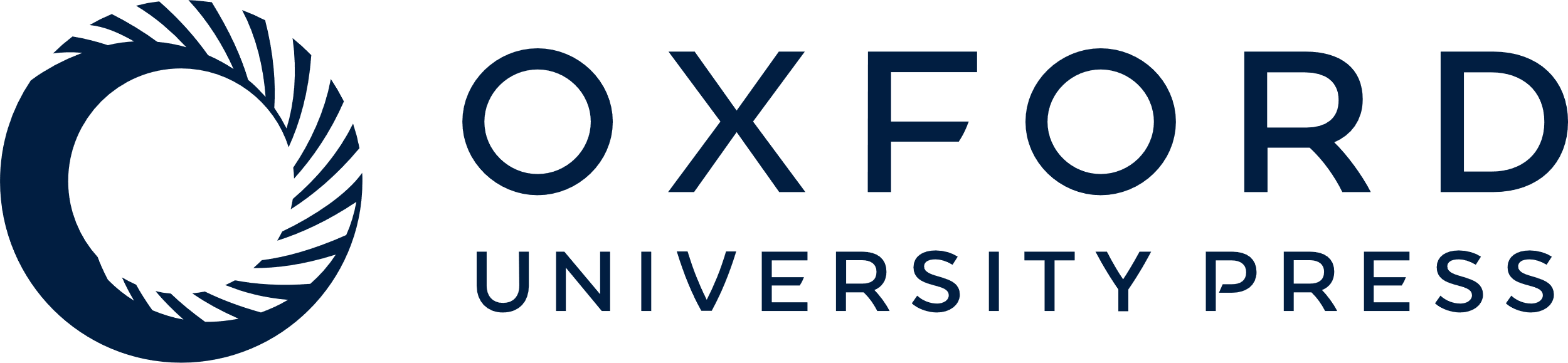 [Speaker Notes: Figure 6. Localizations of the cortical sources of N1, N1c and P2 transient responses and the 40 Hz SSR determined from the grand averaged data. The coordinate system is shown in the inset.


Unless provided in the caption above, the following copyright applies to the content of this slide:]